美洲华语首册 MeiZhou Chinese
第六课 ppt
第一部份：课文-手指头，脚趾头
第二部份：说话练习
第三部份：课堂活动
第四部份：拼音练习
第五部份：活用成语/四字格词语
第一部分
第六课课文:
手指头，脚指头
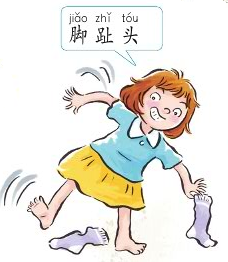 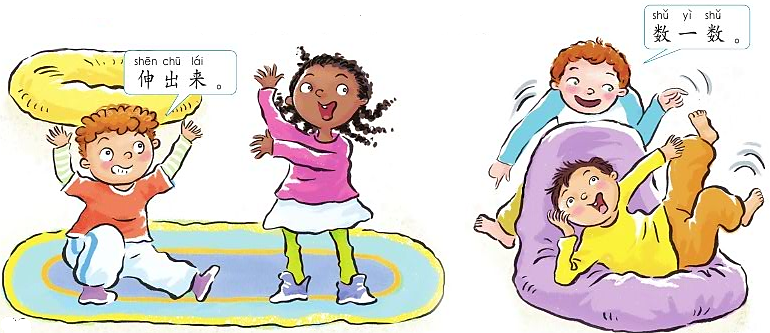 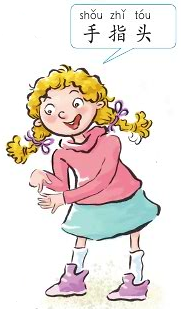 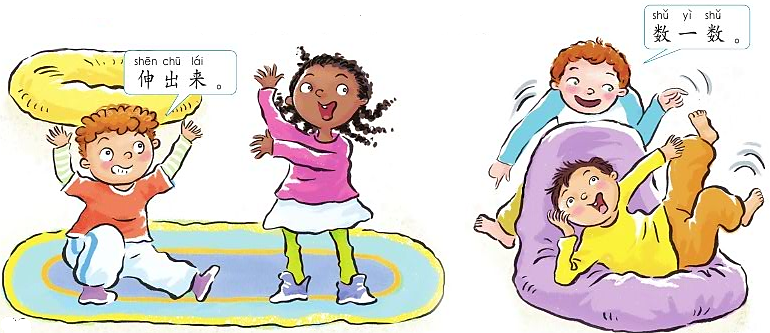 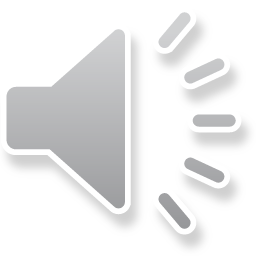 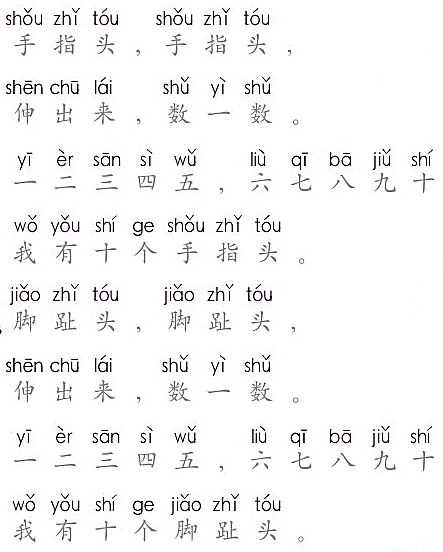 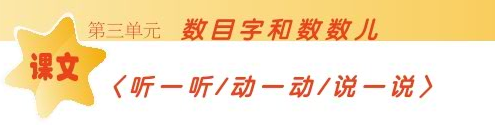 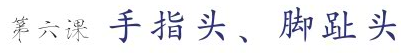 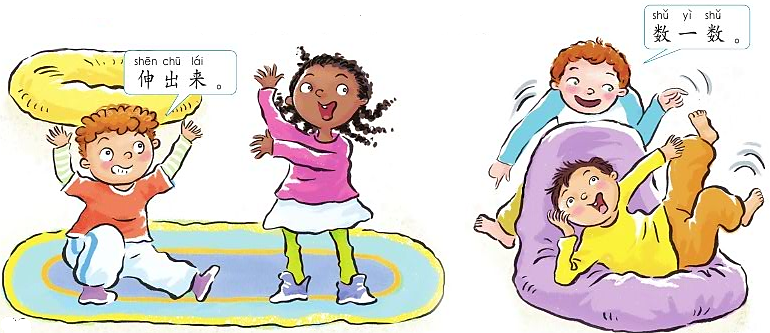 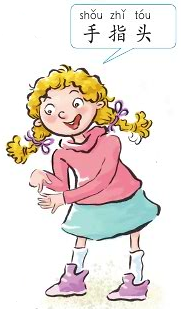 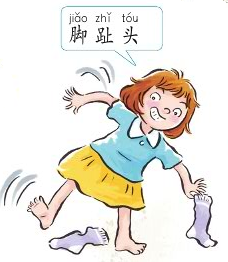 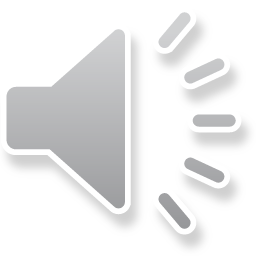 第二部分
说话练习
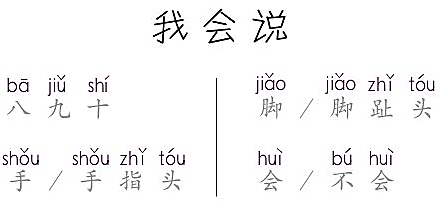 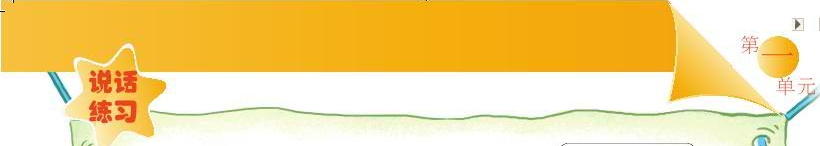 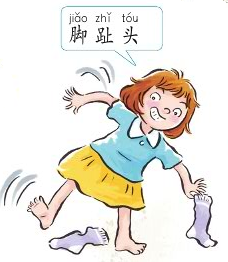 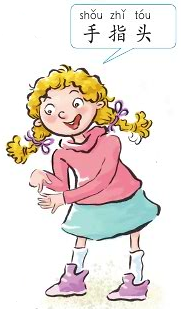 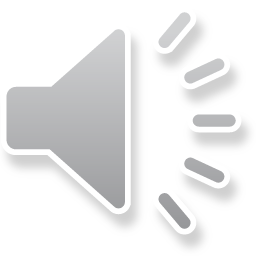 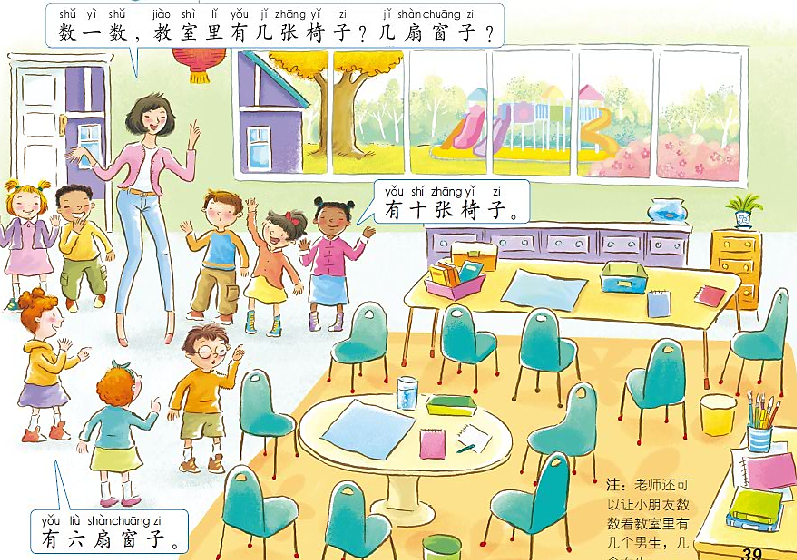 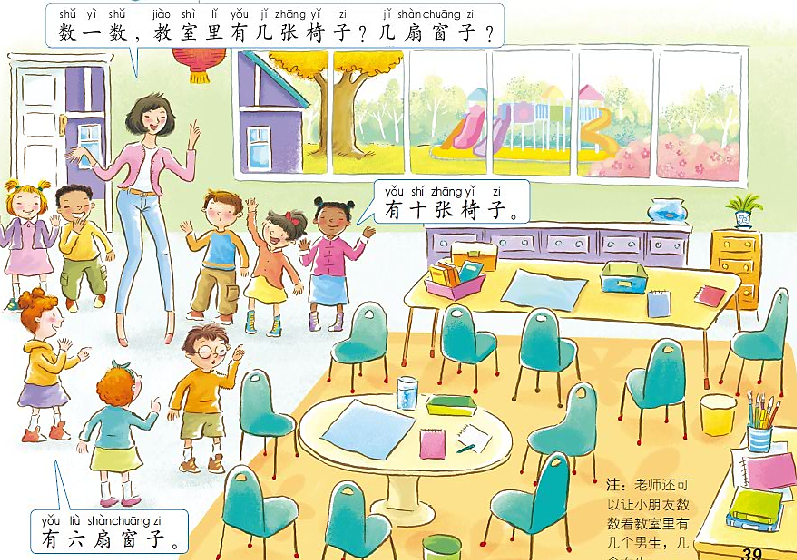 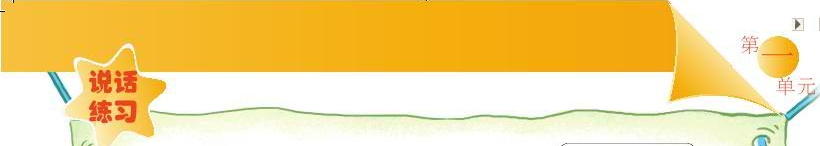 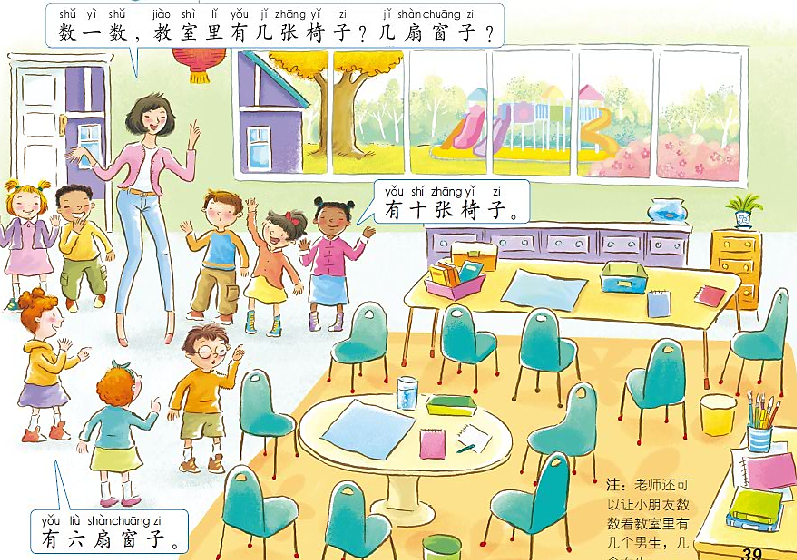 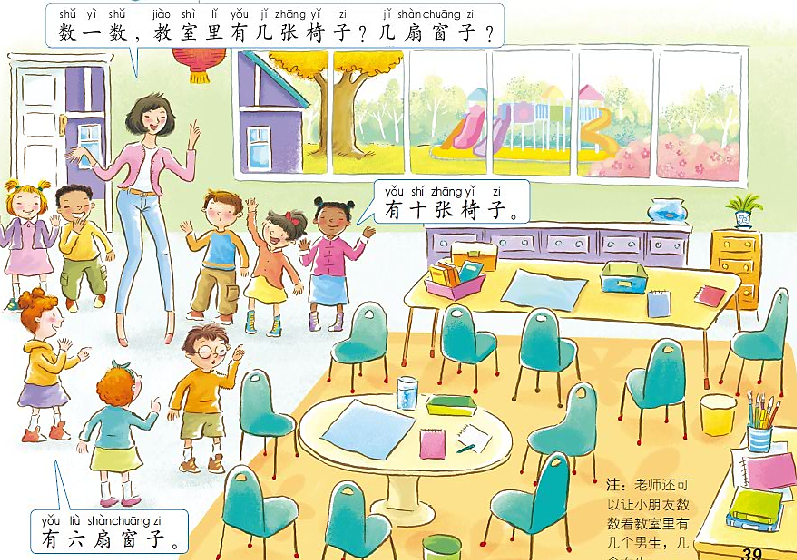 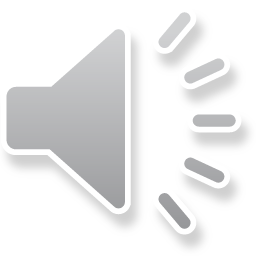 第三部分
课堂活动
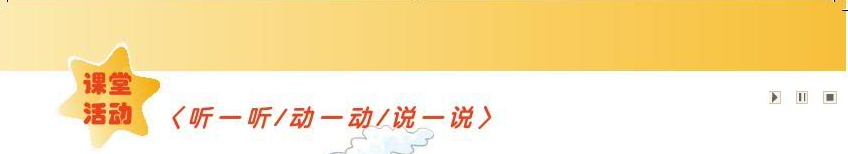 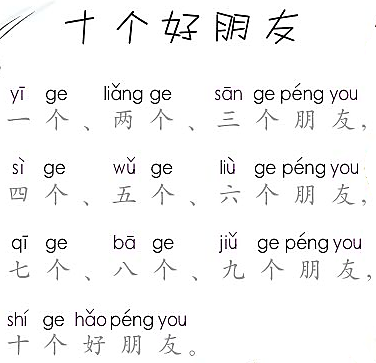 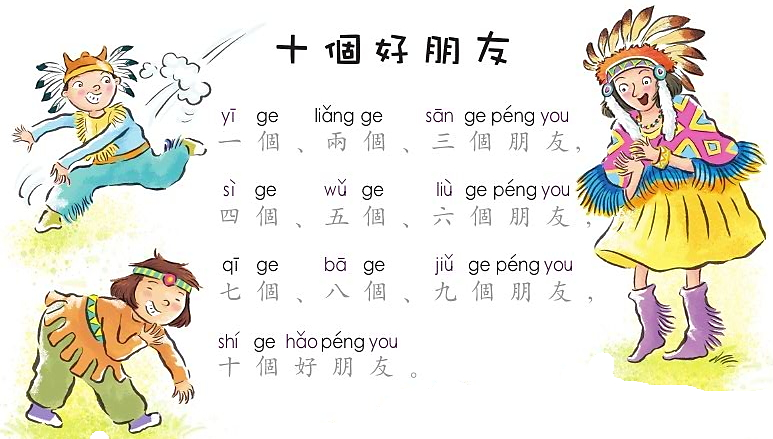 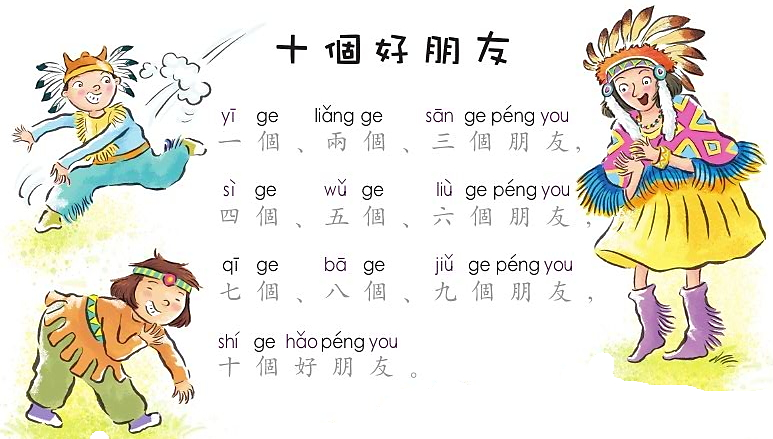 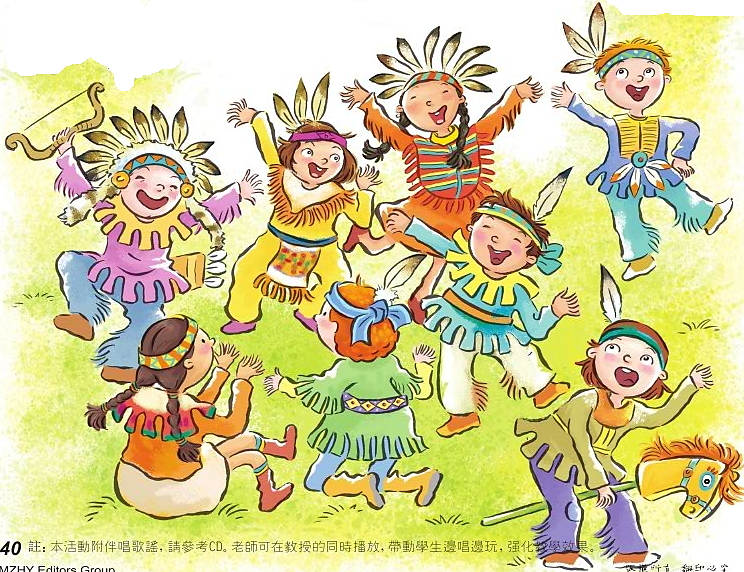 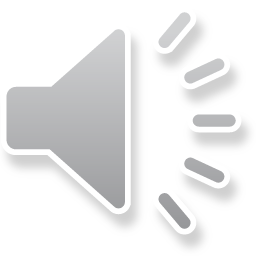 歌曲
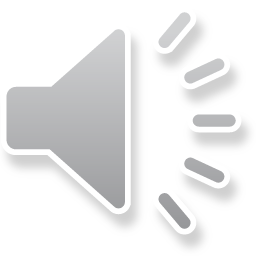 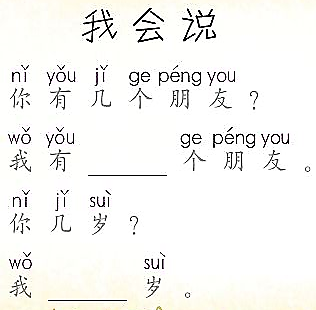 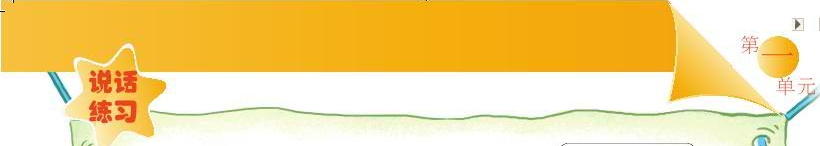 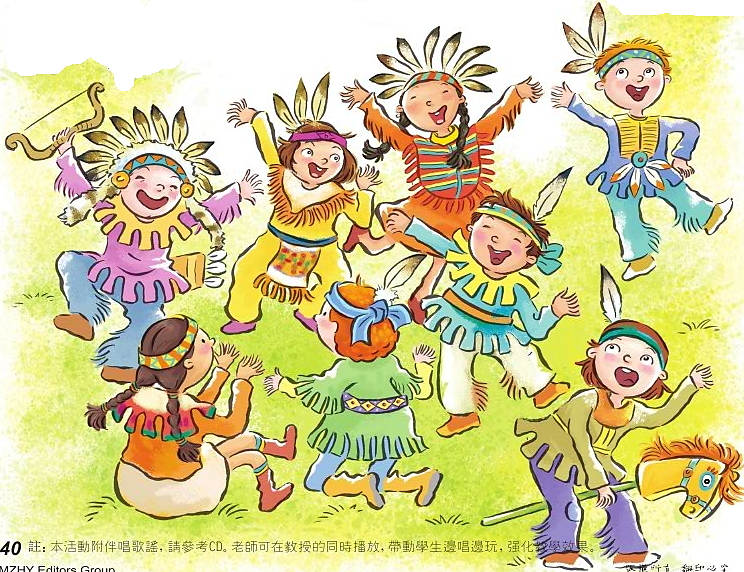 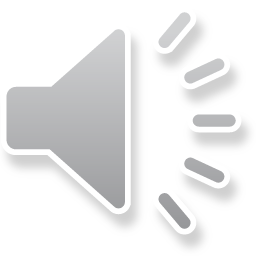 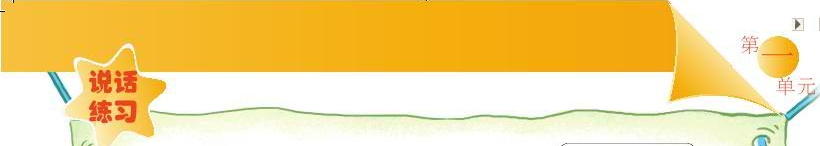 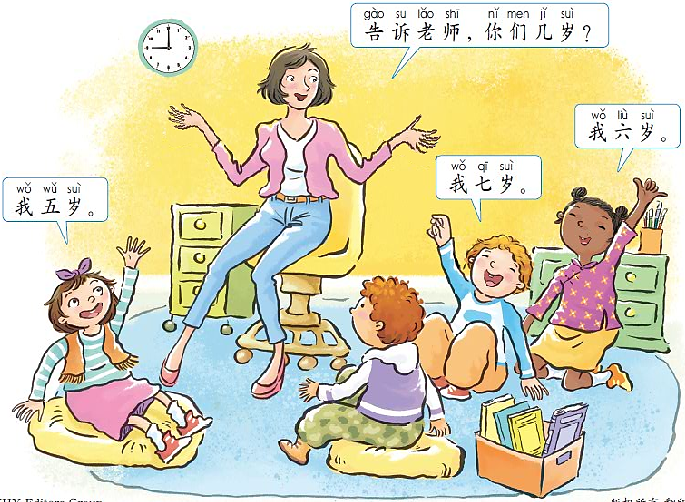 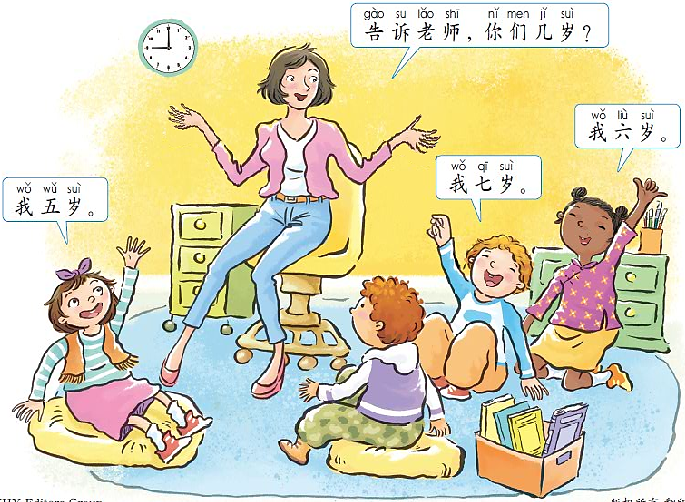 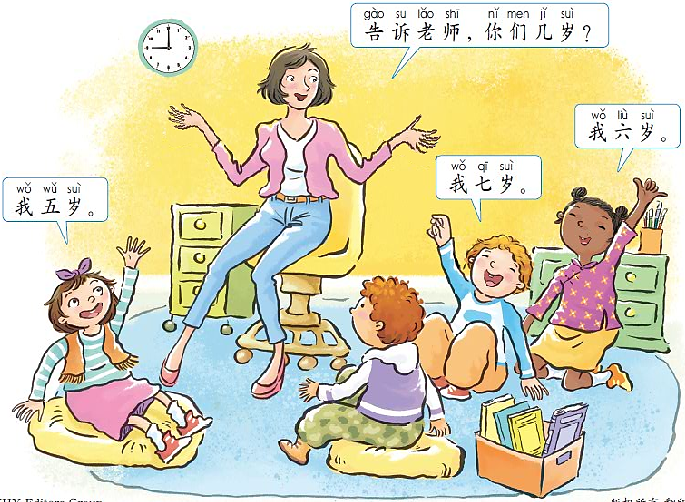 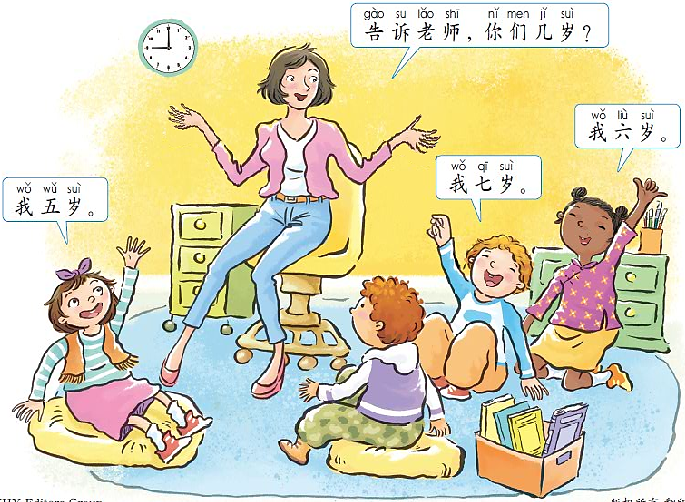 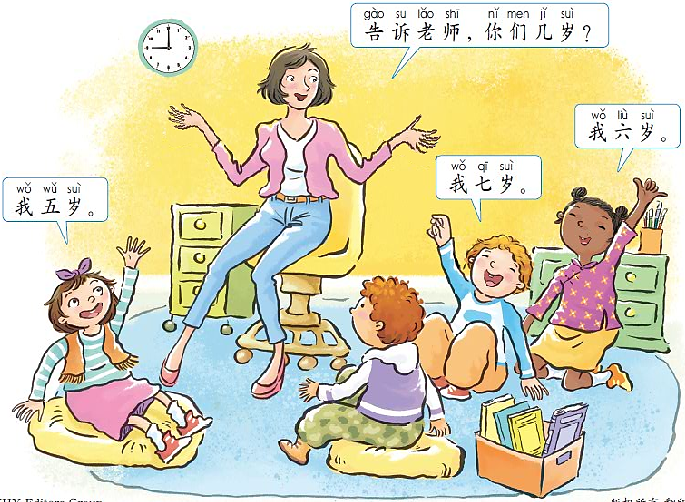 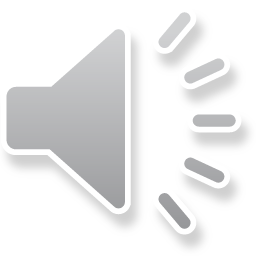 第四部分
拼音练习
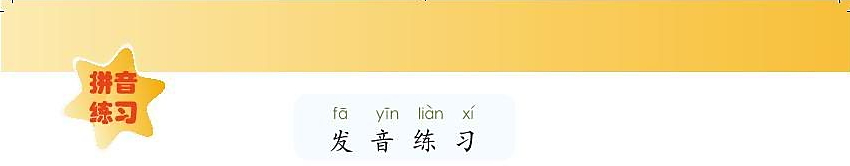 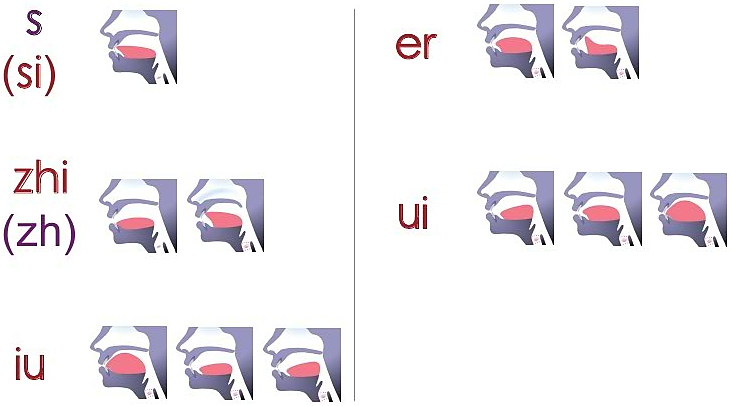 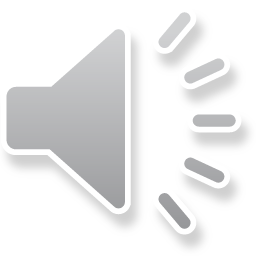 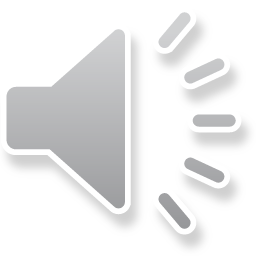 1.
2.
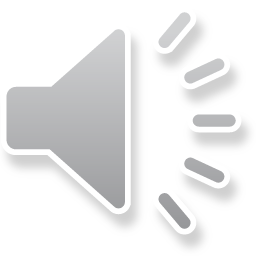 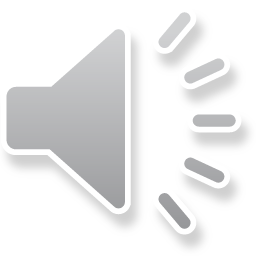 3.
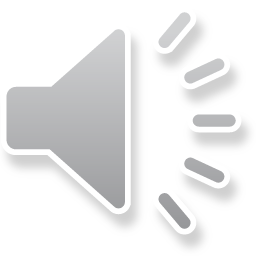 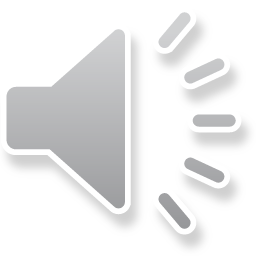 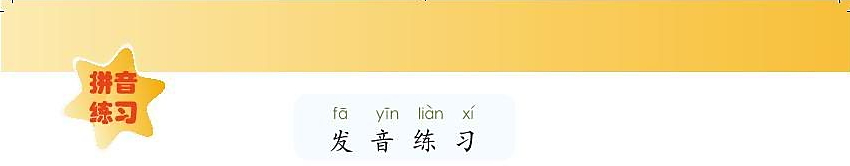 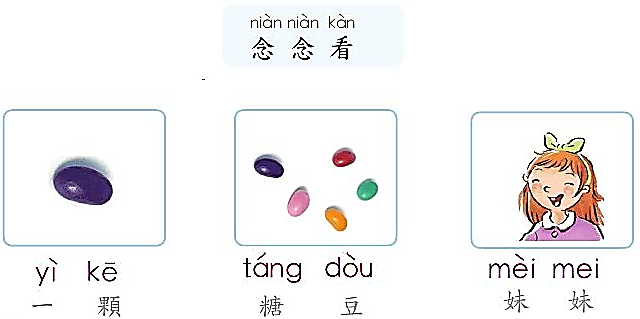 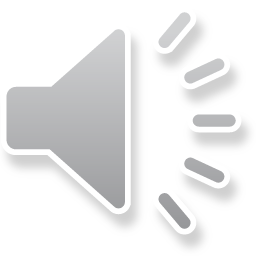 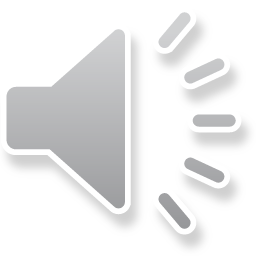 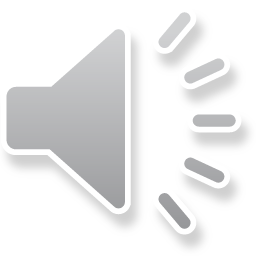 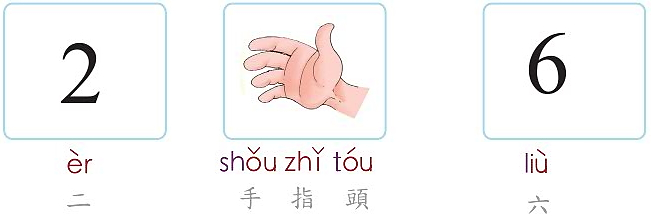 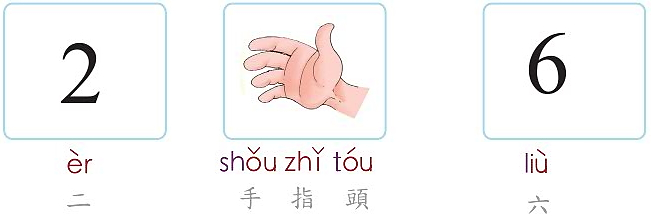 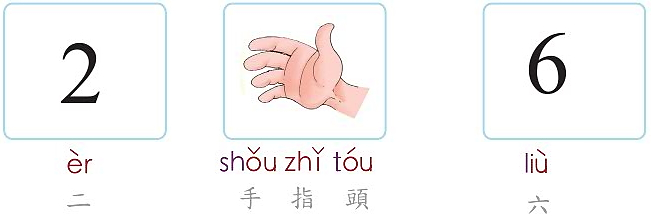 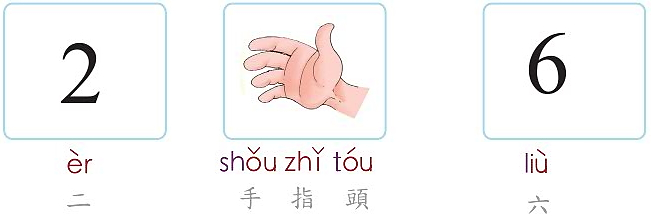 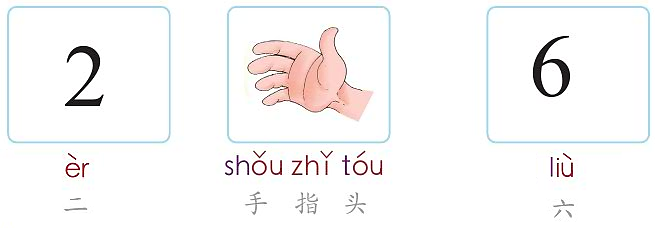 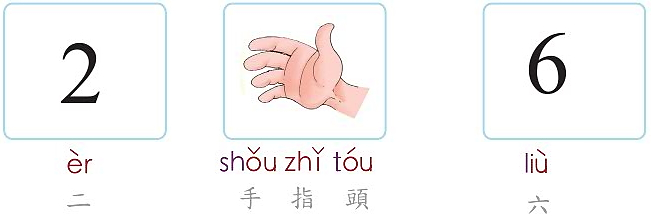 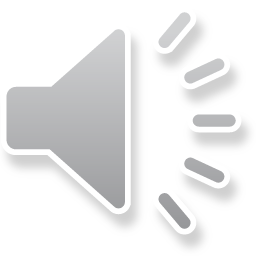 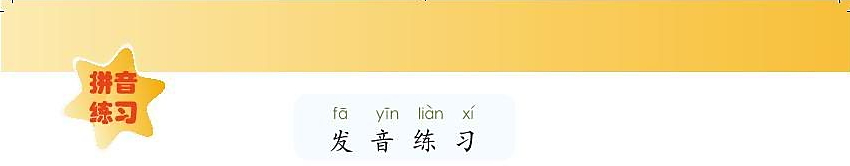 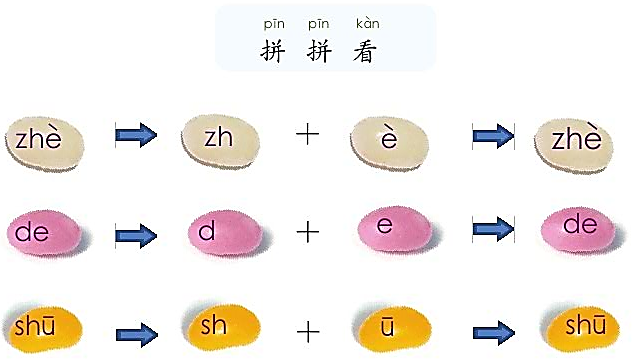 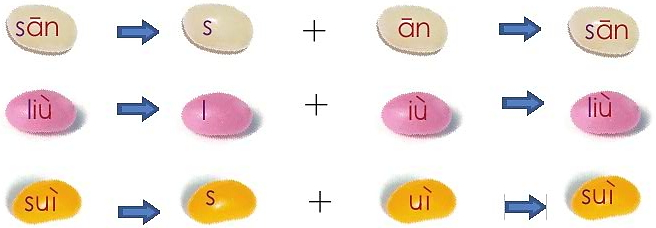 1.
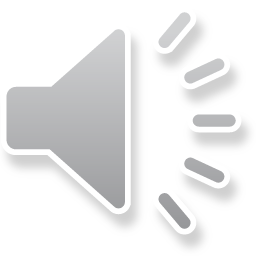 2.
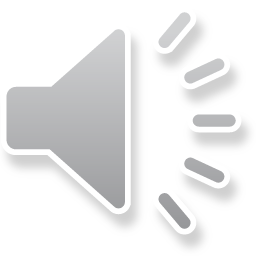 3.
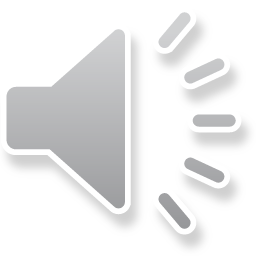 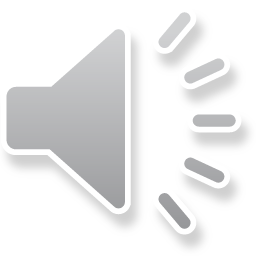 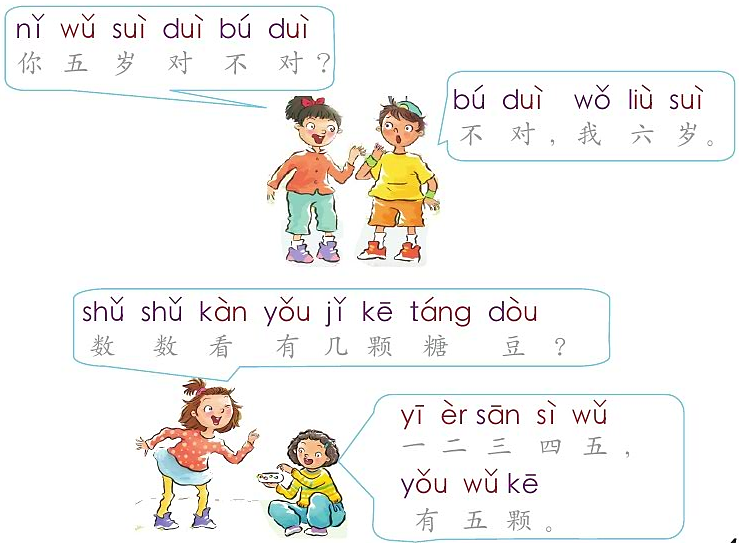 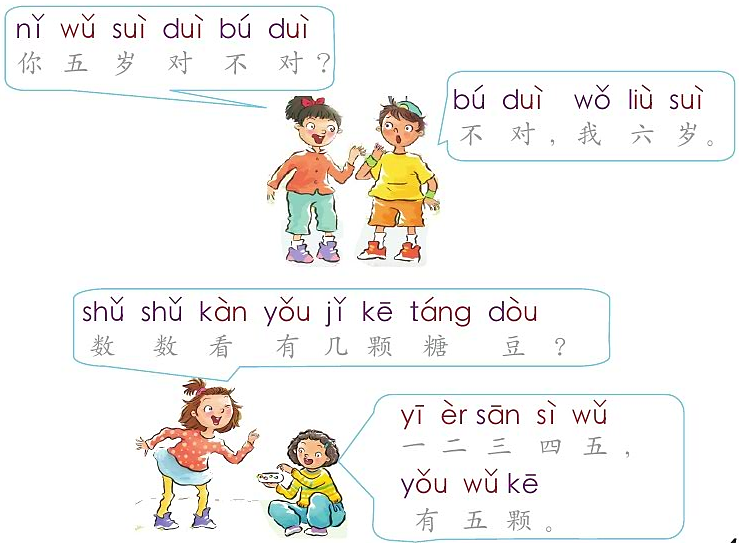 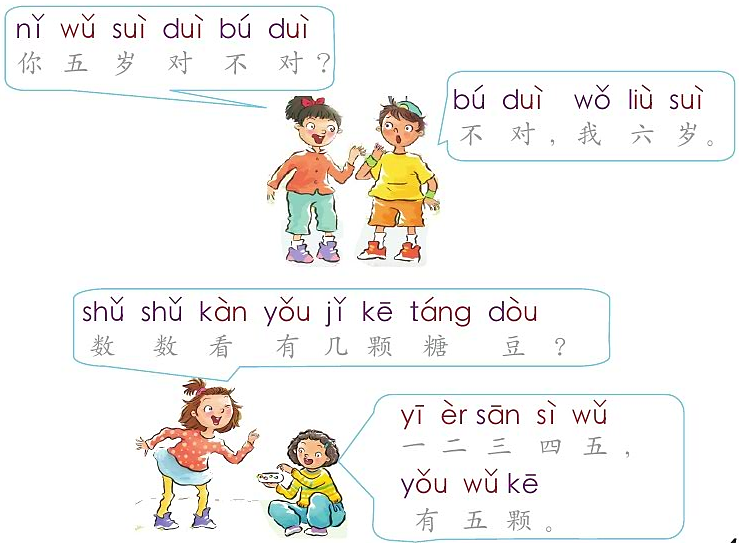 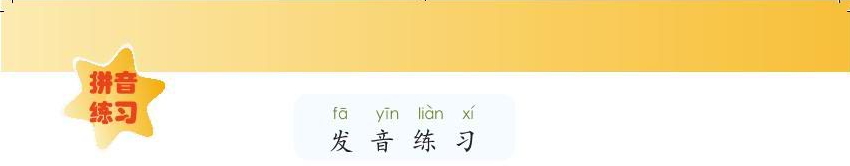 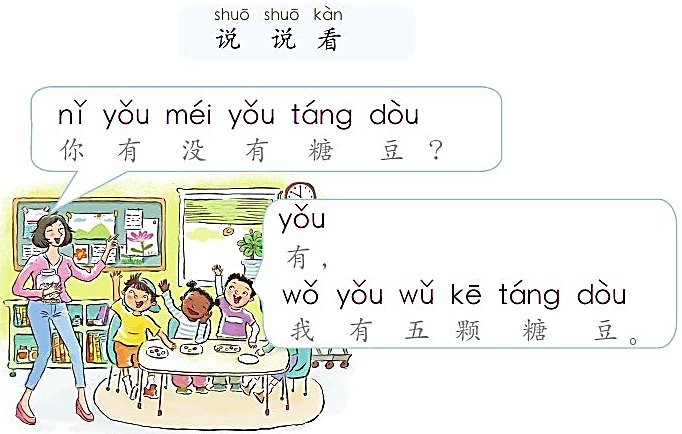 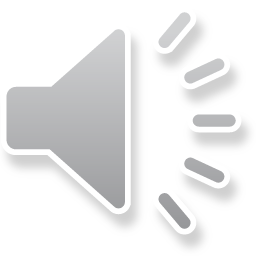 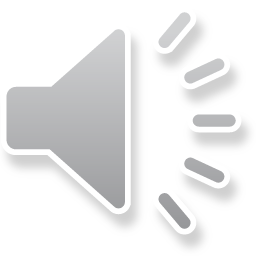 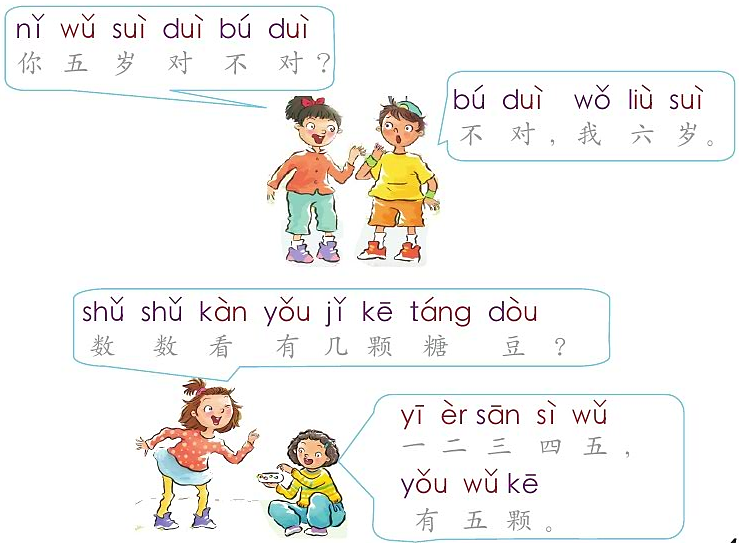 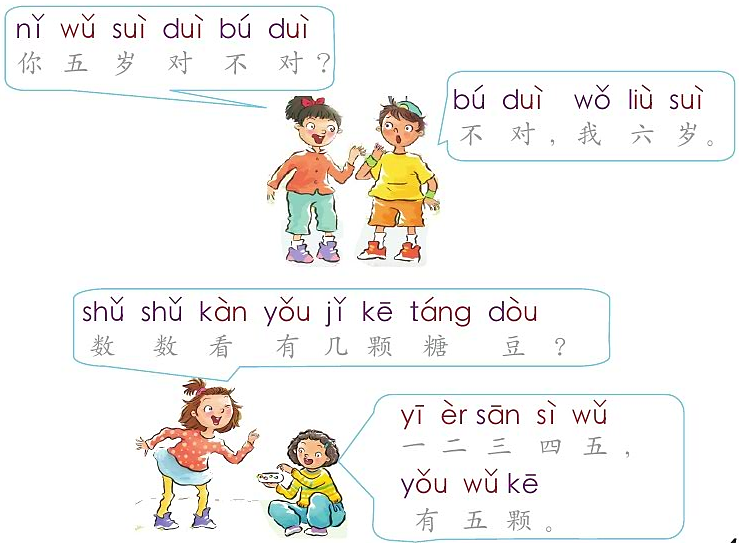 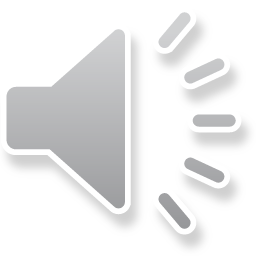 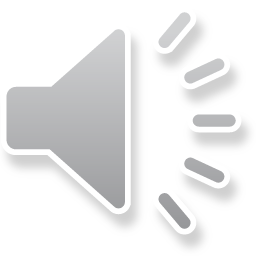 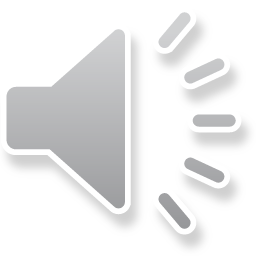 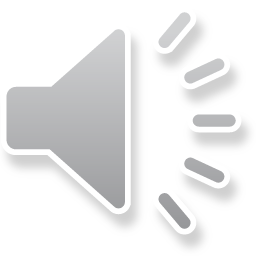 第五部分
活用成语/
四字格词语
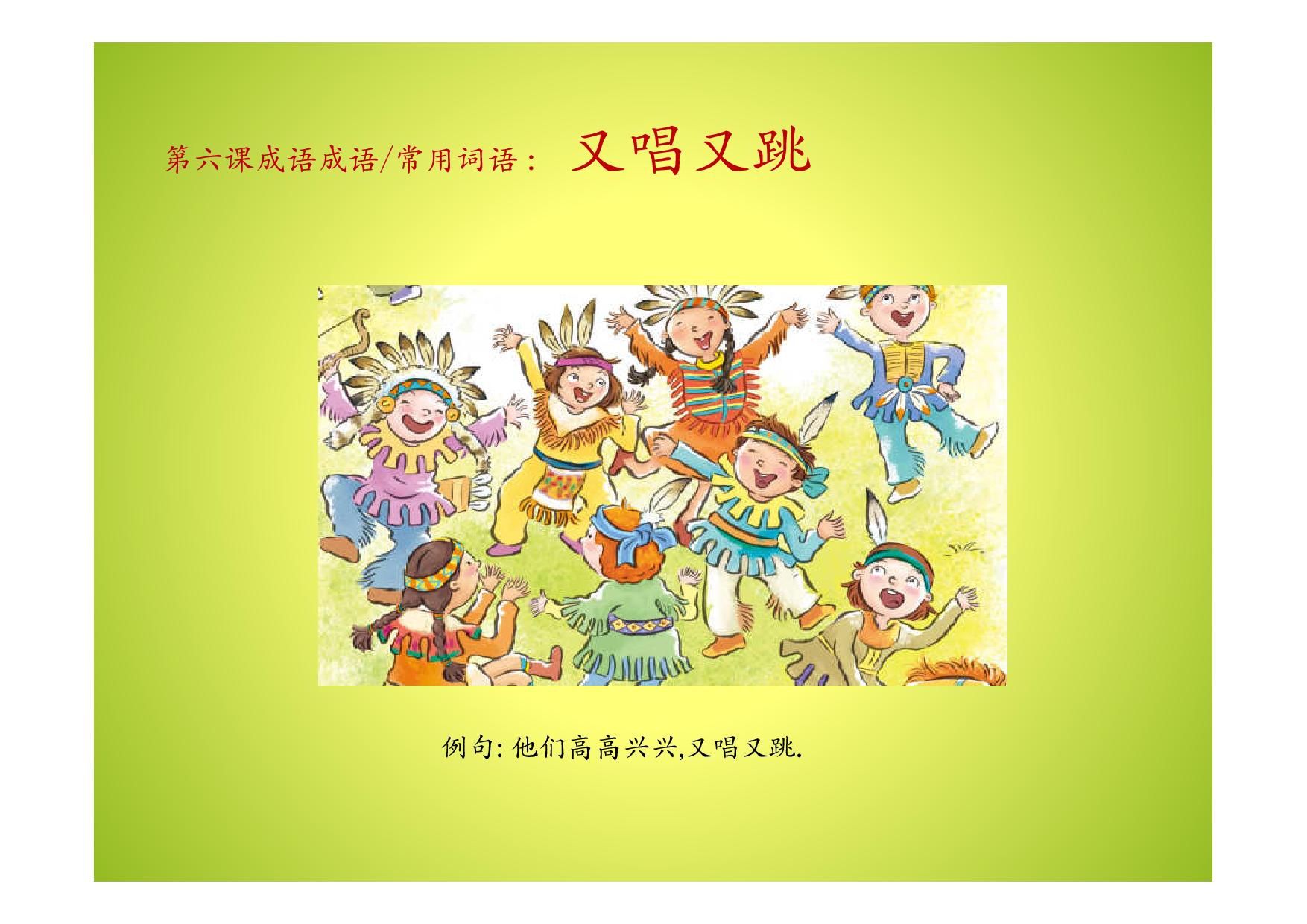 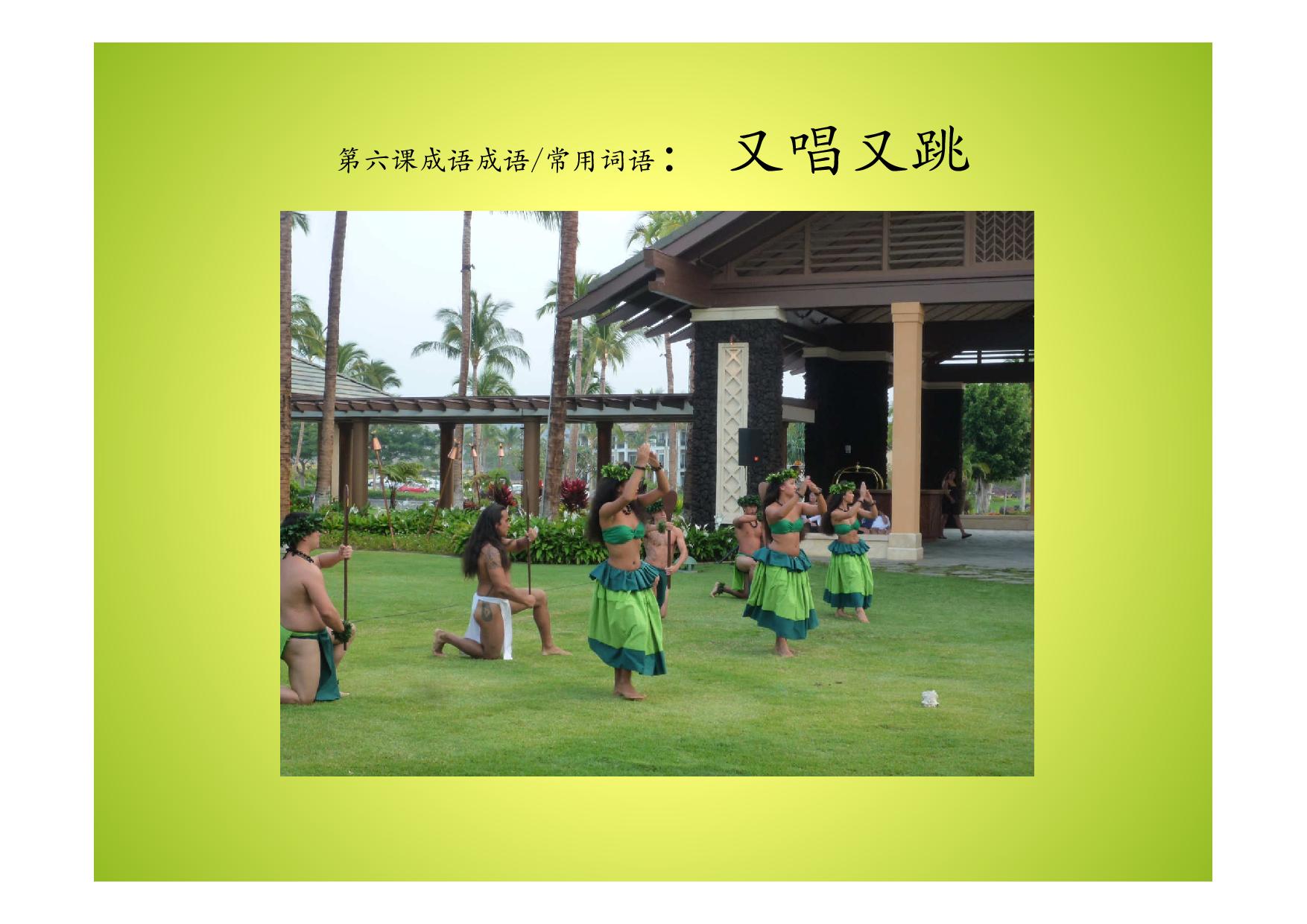 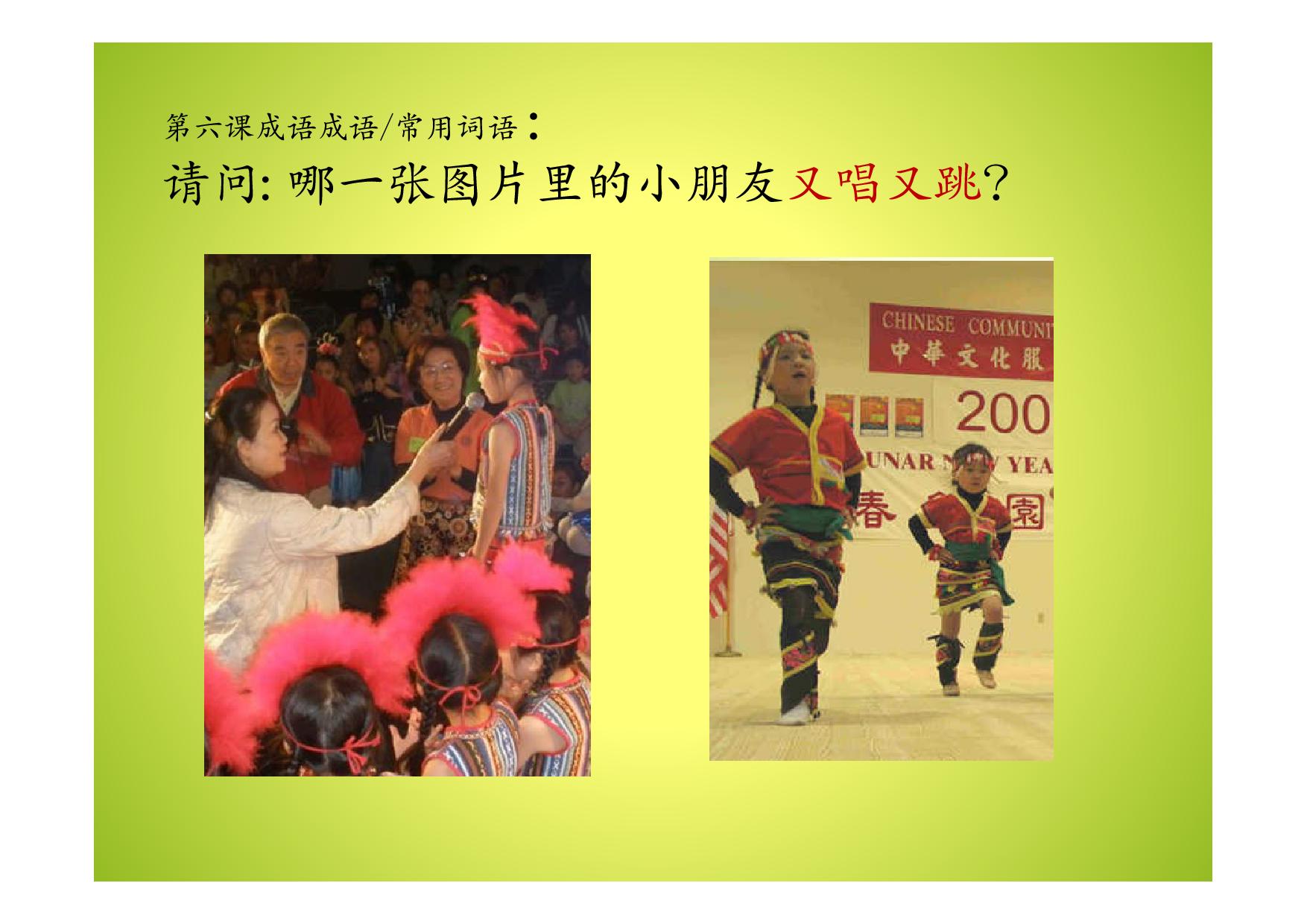